IBM
Data Mining Concepts
Introduction to undirected Data Mining: Clustering
Prepared by David Douglas, University of Arkansas
Hosted by the University of Arkansas
1
Clustering
Quick Refresher
 DM used to find previously unknown meaningful patterns in data
Patterns not always easy to find
There are no discernable patterns
Excess of patterns -- noise
Structure so complex difficult to find
Clustering provides a way to learn about the structure of complex data
Prepared by David Douglas, University of Arkansas
Hosted by the University of Arkansas
2
Clustering (cont)
Clustering refers to grouping records, observations, or tasks into classes of similar objects
A Cluster is collection records similar to one another
Records in one cluster dissimilar to records in other clusters
Clustering is a unsupervised (undirected) data mining task; therefore, no target variable specified
Clustering algorithms segment records minimizing within-cluster variance and maximizing between cluster variation
Prepared by David Douglas, University of Arkansas
Hosted by the University of Arkansas
3
Clustering (cont)
Is placed in the exploratory category and seldom used in isolation because finding clusters in not often an end in itself
Many times clustering results are used for downstream data mining tasks
For example, a cluster number could be added to each record of dataset before doing a decision tree
Prepared by David Douglas, University of Arkansas
Hosted by the University of Arkansas
4
Clustering Example
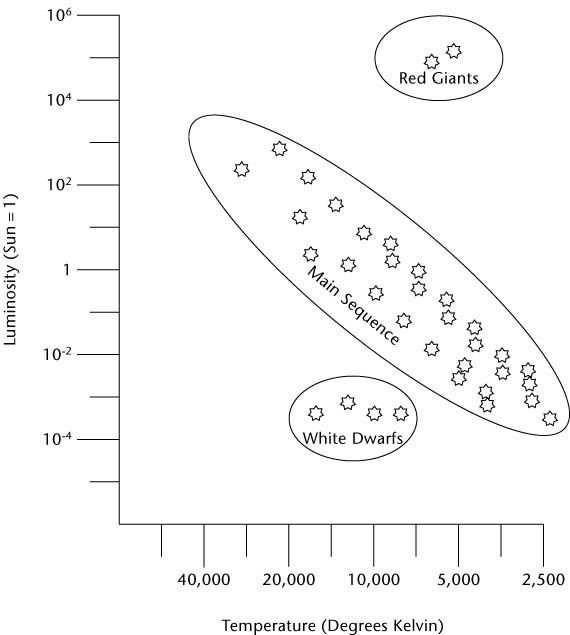 Graph from Berry & Linoff
Prepared by David Douglas, University of Arkansas
Hosted by the University of Arkansas
5
Clustering
k-means
 Kohonen Networks -- Self-Organizing Maps (SOM)
Prepared by David Douglas, University of Arkansas
Hosted by the University of Arkansas
6
K-Means
Cannot gloss over selection of K
No apriori reason for a particular K in many   cases
Thus, try several values of K and then evaluate the strength of the clusters
Average distance between records within clusters compared to the average distance between clusters or some other method
Sometimes, result is one giant central cluster with a number of small surrounding cluster
May identify fraud or defects
Prepared by David Douglas, University of Arkansas
Hosted by the University of Arkansas
7
Measurement Issues
Convert numeric values into 0 to 1 range
Covert categorical values into numeric values 
By default, some software transforms record set fields as groups of numeric fields between 0 and 1.0 
Some software sets the default weighting value for a flag field is the square root of 0.5 (approximately 0.707107) .  Values closer to 1.0 will weight set fields more heavily than numeric fields
Prepared by David Douglas, University of Arkansas
Hosted by the University of Arkansas
8
Between-cluster variation: 

Within-cluster variation:
Clustering Illustrated
Emphasis on clustering is similarity
Adapted from Larose
Prepared by David Douglas, University of Arkansas
Hosted by the University of Arkansas
9
K-means Algorithm
Step 1:	Analyst specifies k = number of clusters to 				partition data
Step 2:	k randomly assigned initial cluster centers
Step 3:	For each record, find cluster center
			Each cluster center “owns” subset of 				records
			Results in k clusters, C1, C2, ...., Ck 
Step 4:	For each of k clusters, find cluster centroid
			Update cluster center location to centroid
Step 5:	Repeats Steps 3 – 5 until convergence or 				termination
k-Means algorithm terminates when centroids no longer change
For k clusters, C1, C2, ...., Ck, all records “owned” by cluster remain in cluster
Adapted from Larose
Prepared by David Douglas, University of Arkansas
Hosted by the University of Arkansas
10
Numeric Example
Step 1:	Determining Cluster Centroid
Assume n data points (a1, b1, c1), (a2, b2, c2), ..., (an, bn, cn)
Centroid of points is center of gravity of points

For example, consider these four points (1, 1, 1), (1, 2, 1), (1, 3, 1), and (2, 1, 1) in 3 dimensional space

The centroid is
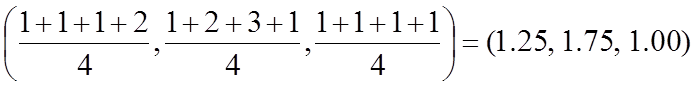 Adapted from Larose
Prepared by David Douglas, University of Arkansas
Hosted by the University of Arkansas
11
Numeric Example (cont)
Assume k = 2 to cluster following data points


Step 1:	k = 2 specifies number of clusters to partition
Step 2:	Randomly assign k = 2 cluster centers
			For example, c1 = (1, 1) and c2 = (2, 1)
First Iteration
Step 3:	For each record, find nearest cluster center
			Euclidean distance from points to c1 and c2 shown
Adapted from Larose
Prepared by David Douglas, University of Arkansas
Hosted by the University of Arkansas
12
Numeric Example (cont)
Cluster c1 contains {a, e, g} and c2 has {b, c, d, f, h}
Cluster membership assigned, now SSE calculated

	SSE = 22+2.242+2.832+3.612+12+2.242+0+0=36

Recall clusters should be constructed where between-cluster variation (BCV) large, as compared to within-cluster variation (WCV)
A possible measure for this is cluster centroid distance divided by the SSE.  For this example, 

 	
Note--Ratio expected to increase for successive iterations
Adapted from Larose
Prepared by David Douglas, University of Arkansas
Hosted by the University of Arkansas
13
5
4
3
2
1
0
0         1         2         3         4         5         6
Numeric Example (cont)
Step 4:	For k clusters, find cluster centroid, update location
Cluster 1 = [(1 + 1 + 1)/3, (3 + 2 + 1)/3] = (1, 2) 
Cluster 2 = [(3 + 4 + 5 + 4 + 2)/5, (3 + 3 + 3 + 2 + 1)/5] 
			= (3.6, 2.4)
The figure below shows movement of clusters c1 and c2 (triangles) after first iteration of algorithm
Adapted from Larose
Prepared by David Douglas, University of Arkansas
Hosted by the University of Arkansas
14
Numeric Example (cont)
Continue with Steps 3-4 until convergence
Recall that convergence may occur when the cluster centroids are essentially static, records do not change clusters or other stopping criteria such as time or numer of iterations
Adapted from Larose
Prepared by David Douglas, University of Arkansas
Hosted by the University of Arkansas
15
K-Means
Summary
k-Means not guaranteed to find to find global minimum SSE
Instead, local minimum may be found
Invoking algorithm using variety of initial cluster centers improves probability of achieving global minimum
One approach places first cluster at random point, with remaining clusters placed far from previous centers (Moore)

What is appropriate value for k?
Potential problem for applying k-Means
Analyst may have a priori knowledge of k
Adapted from Larose
Prepared by David Douglas, University of Arkansas
Hosted by the University of Arkansas
16
Output Layer
Connections with Weights
Input Layer
Age
Income
Kohonen SOM(Self Organizing Maps)
Applicable for clustering
Based on Competitive Learning, where output nodes compete to become winning node (neuron)
Nodes become selectively tuned to input patterns during the competitive learning process (Haykin)
Example SOM architecture shown with two inputs, Age and Income
Adapted from Larose
Prepared by David Douglas, University of Arkansas
Hosted by the University of Arkansas
17
Kohonen SOM(CONT)
Input nodes pass variable values to the Network
SOMs are Feedforward (no looping allowed) and Completely Connected (each node in input layer completely connected to every node in the output layer)
Neural Network without hidden layer(s)
Every connection between two nodes has weight
Weight values initialized randomly 0 – 1 
Adjusting weights key feature of learning process
Attribute values are normalized or standardized
Adapted from Larose
Prepared by David Douglas, University of Arkansas
Hosted by the University of Arkansas
18
SOM(cont)
Assume input records have attributes Age and Income.
1st input record has Age = 0.69 and Income = 0.88
Attribute values for Age and Income enter through respective input nodes
Values passed to all output nodes
These values, together with connection weights, determine value of Scoring Function for each output node
Output node with “best” score designated Winning Node for record
Adapted from Larose
Prepared by David Douglas, University of Arkansas
Hosted by the University of Arkansas
19
Hosted by the University of Arkansas
SOM(cont)
Three characteristics
Competition
Output nodes compete with one another for “best” score
Euclidean Distance function commonly used
Winning node produces smallest distance between inputs and connection weights
Cooperation
Winning node becomes center of neighborhood
Output nodes in neighborhood share “excitement” or “reward” 
Emulates behavior of biological neurons, which are sensitive to output of neighbors
Nodes in output layer not directly connected
However, share common features because of neighborhood behavior
Adapted from Larose
Prepared by David Douglas, University of Arkansas
Hosted by the University of Arkansas
Hosted by the University of Arkansas
20
SOM(cont)
Adaptation
Neighborhood nodes participate in adaptation (learning)
Weights adjusted to improve score function
For subsequent iterations, increases likelihood of winning records with similar values
Adapted from Larose
Prepared by David Douglas, University of Arkansas
Hosted by the University of Arkansas
21
Kohonen Network Algorithm (Fausett)
START ALGORITHM:
Initialize
Assign random values to weights
Initial learning rate and neighborhood size values assigned
LOOP: For each input record
Competition
For each output node, calculate scoring function
Find winning output node
Adapted from Larose
Prepared by David Douglas, University of Arkansas
Hosted by the University of Arkansas
22
Kohonen Network Algorithm (Fausett)
Cooperation
Identify output nodes j, within neighborhood of J defined by neighborhood size R
Adaptation
Adjust weights of all neighborhood nodes
Adjust learning rate and neighborhood size (decreasing), as needed
Nodes not attracting sufficient number of hits may be pruned
Stop when termination criteria met
END ALGORITHM:
Adapted from Larose
Prepared by David Douglas, University of Arkansas
Hosted by the University of Arkansas
23
Example
Use simple 2 x 2 Kohonen Network
Neighborhood Size = 0, Learning Rate = 0.5
Input data consists of four records, with attributes Age and Income (values normalized)
Records with attribute values:





Initial network weights (randomly assigned):
Adapted from Larose
Prepared by David Douglas, University of Arkansas
Hosted by the University of Arkansas
24
Node 1
Node 3
Output Layer
W13= .1
W11=  .9
W23= .8
Node 2
Node 4
W21= .8
W12= .9
W24= .2
W22=.2
W14= .1
Input Layer
Age
Income
Example (cont)
Record 1             .8                                              .8
Adapted from Larose
Prepared by David Douglas, University of Arkansas
Hosted by the University of Arkansas
25
Example (cont)
First Record x1 = (0.8, 0.8)
Competition Phase
Compute Euclidean Distance between input and weight vectors
	



The winning node is Node 1 (minimizes distance = 0.10)
Note, node 1 weights most similar to input record values
Node 1 may exhibit affinity (cluster) for records of “older persons with high income
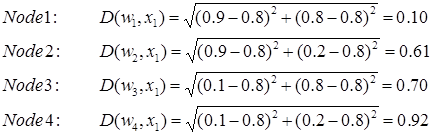 Adapted from Larose
Prepared by David Douglas, University of Arkansas
Hosted by the University of Arkansas
26
Example (cont)
First Record x1 = (0.8, 0.8)
Cooperation Phase
Neighborhood Size R = 0
Therefore, nonexistent “excitement” of neighboring nodes
Only winning node receives weight adjustment
Adaptation Phase
Weights for Node 1 adjusted based 1st record weights and applying learning rate = 0.5:

		age:   .9 + .5(.8 - .9) = .85
		 income:   .8 + .5(.8 - .8) = .8
Adapted from Larose
Prepared by David Douglas, University of Arkansas
Hosted by the University of Arkansas
27
Example (cont)
First Record x1 = (0.8, 0.8)
Note direction of weight adjustments 
Weights move toward input field values
Initial weight w11 = 0.9, adjusted in direction of x11 = 0.8
With learning rate = 0.5, w11 moved half the distance from 0.9 to 0.8
Therefore, w11 updated to 0.85
Algorithm then moves to 2nd record and repeats process with new node 1 weights
Adapted from Larose
Prepared by David Douglas, University of Arkansas
Hosted by the University of Arkansas
28
Clustering Lessons Learned
Clustering is exploratory
As much an art as a science
Key is to find interesting and useful clusters
Resulting clusters may be used as predictors
In this case, field of interest should be excluded from cluster building process
For example, churn may be a target variable for a classification DM application
Clusters are built without churn
Now, cluster membership fields used as input to classification models may improve classification accuracy
Adapted from Larose
Prepared by David Douglas, University of Arkansas
Hosted by the University of Arkansas
29